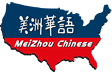 美洲華語第四冊
第九課第二週(繁)
猜
字
遊
戲
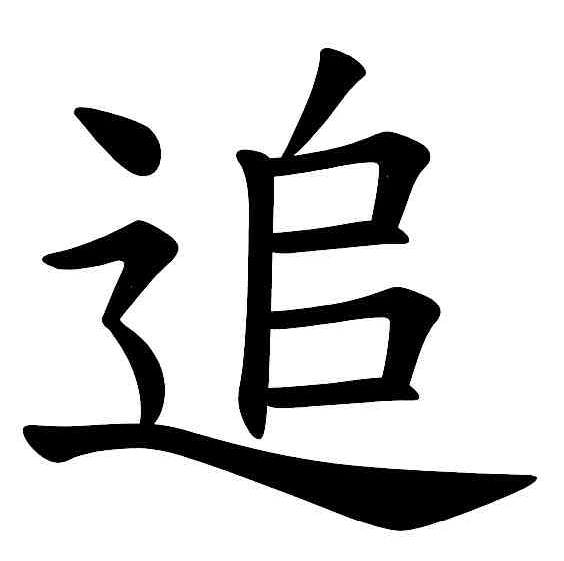 猜
字
遊
戲
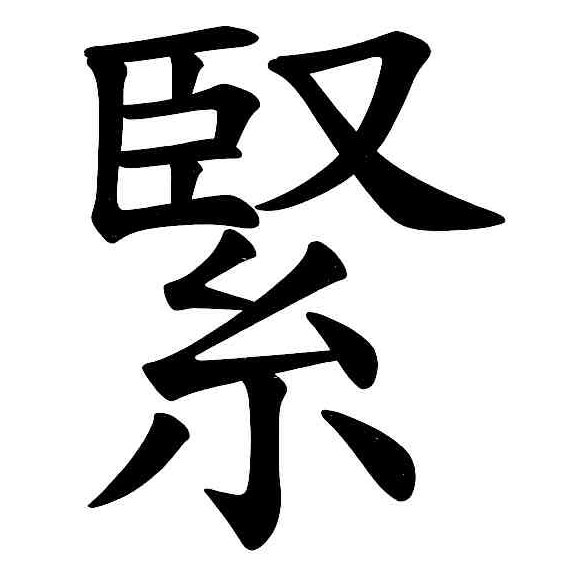 猜
字
遊
戲
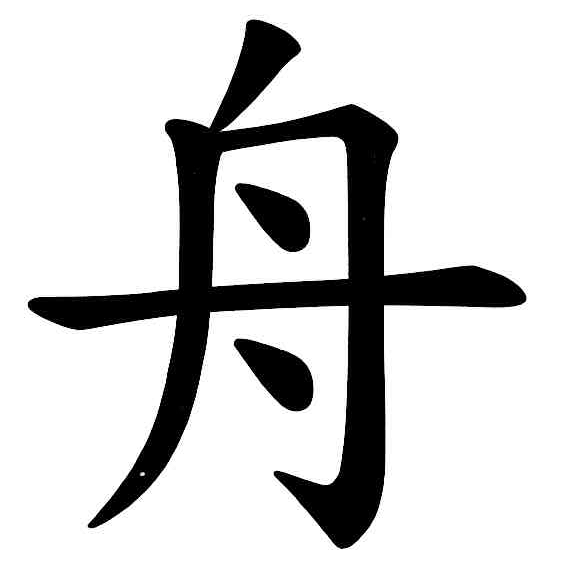 猜
字
遊
戲
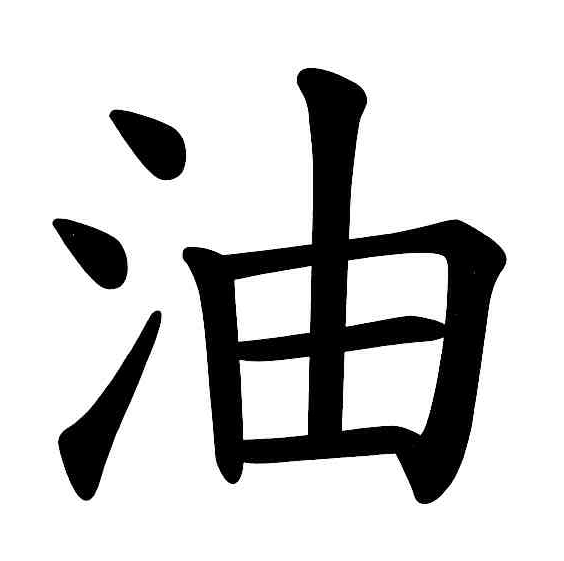 猜
字
遊
戲
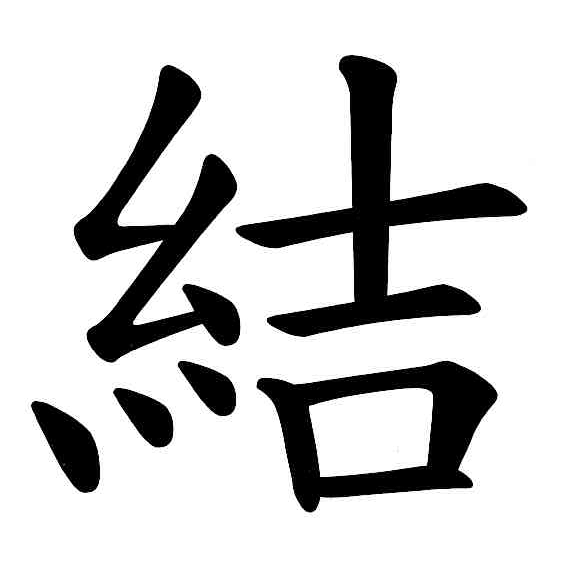 猜
字
遊
戲
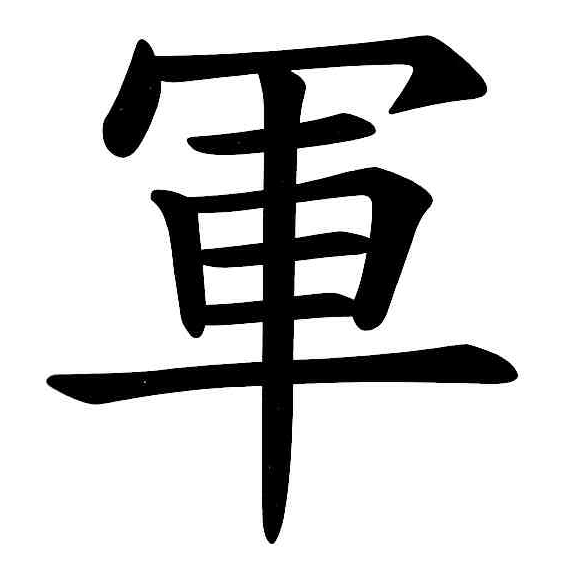 猜
字
遊
戲
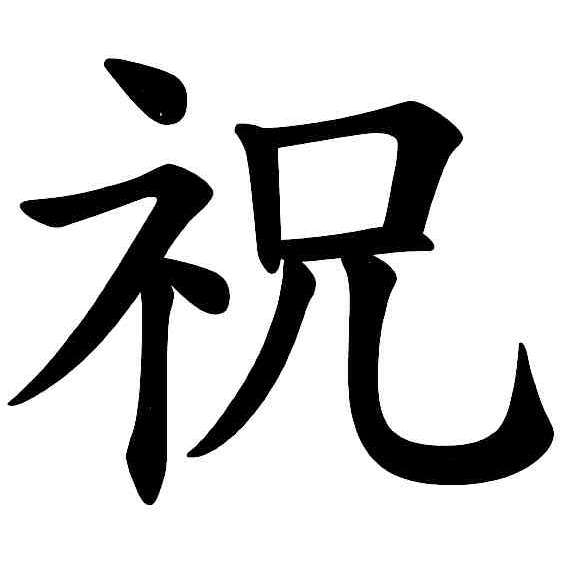 猜
字
遊
戲
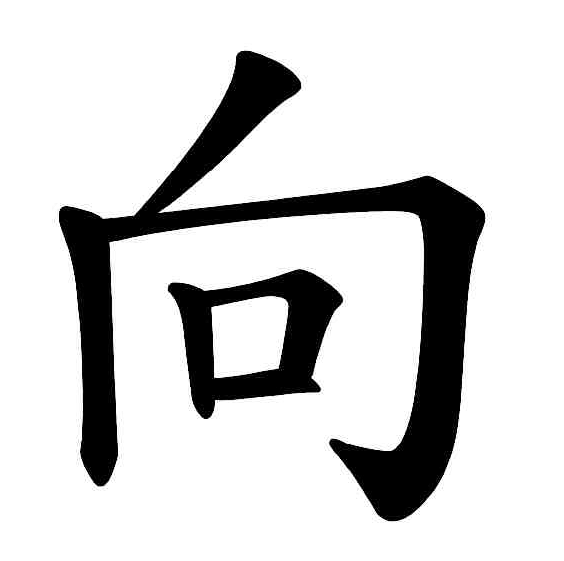 連連看
龍舟
玉米油
打字
緊張
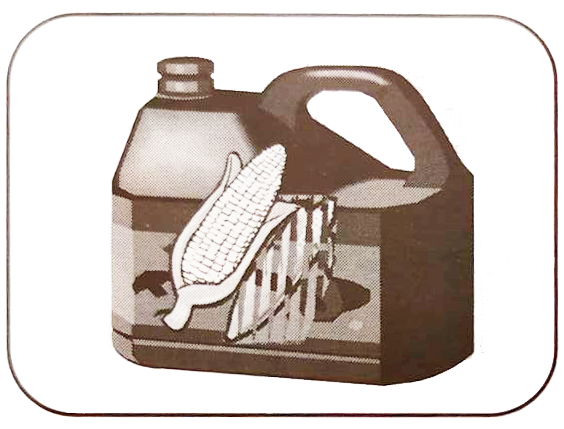 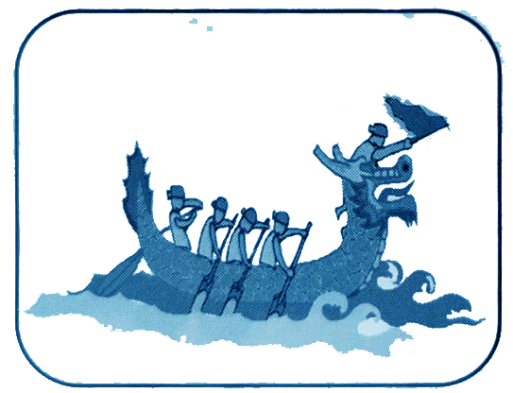 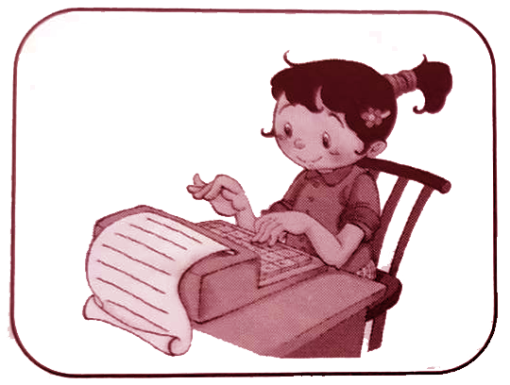 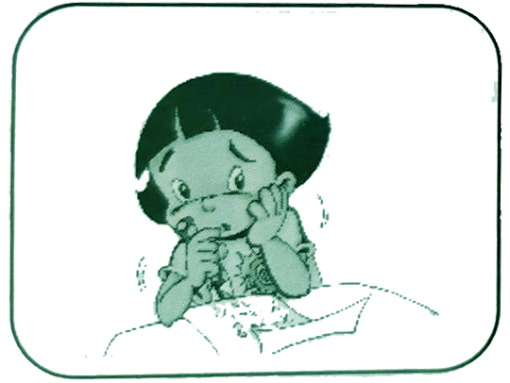 1                       2                         3                           4
連連看
軍人
方向
快樂
亞軍
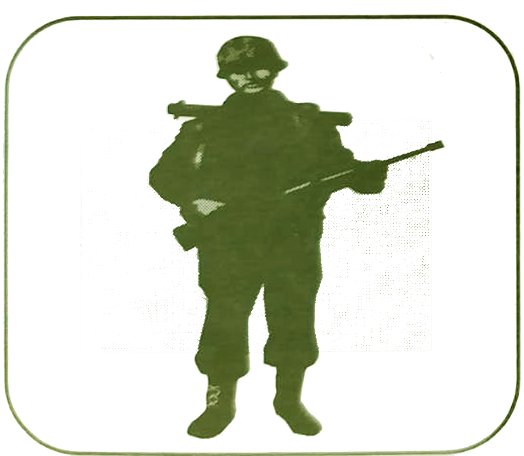 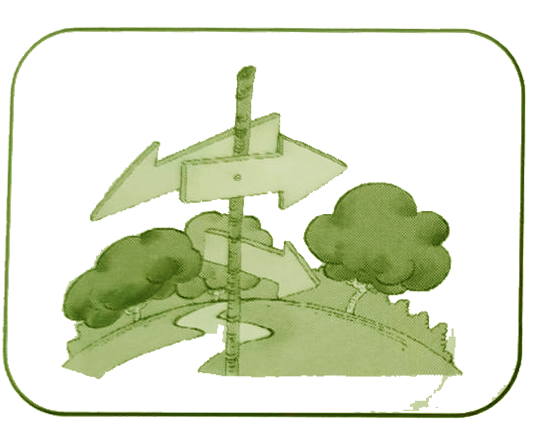 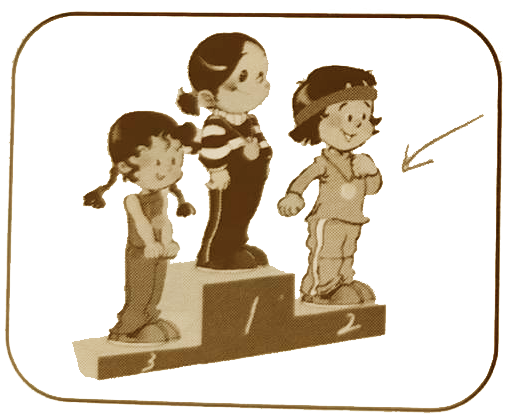 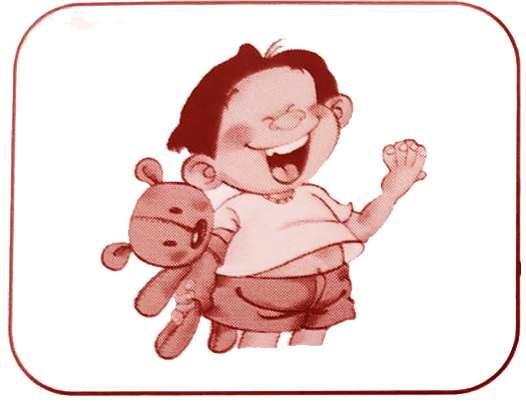 1                      2                          3                         4
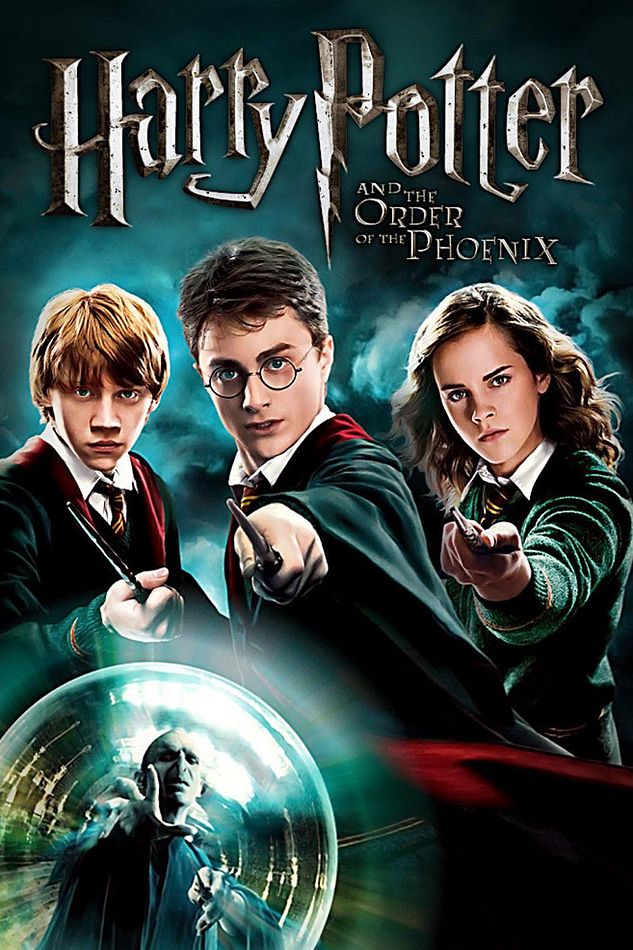 重組
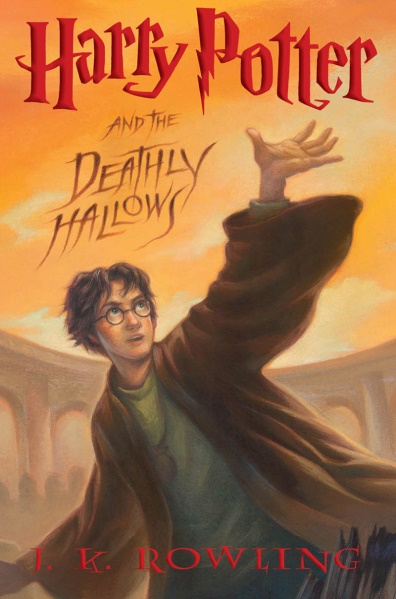 看
喜歡
的故事。
*我
緊張有趣
重組
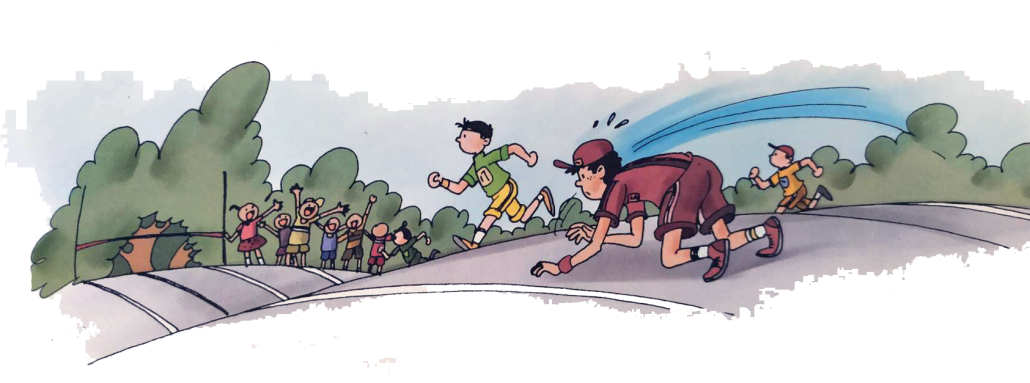 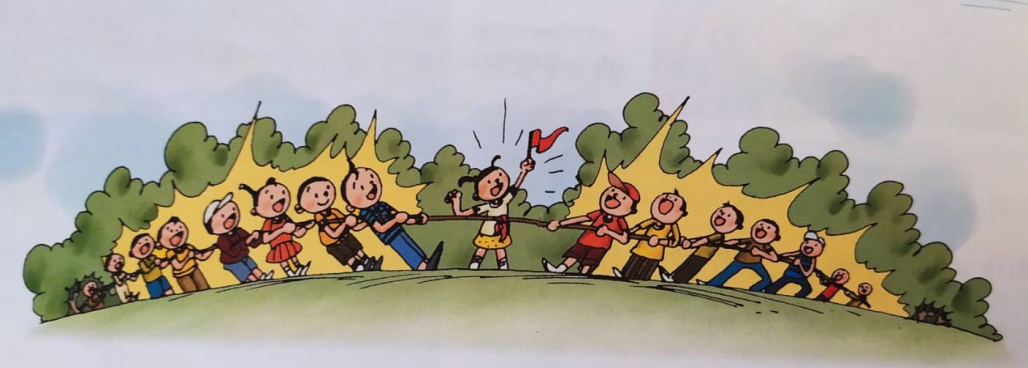 運動
喜歡
看什麼
*你
比賽?
填空
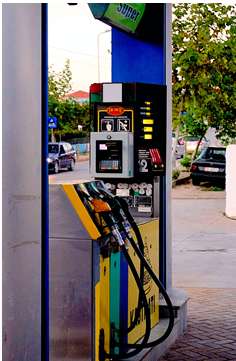 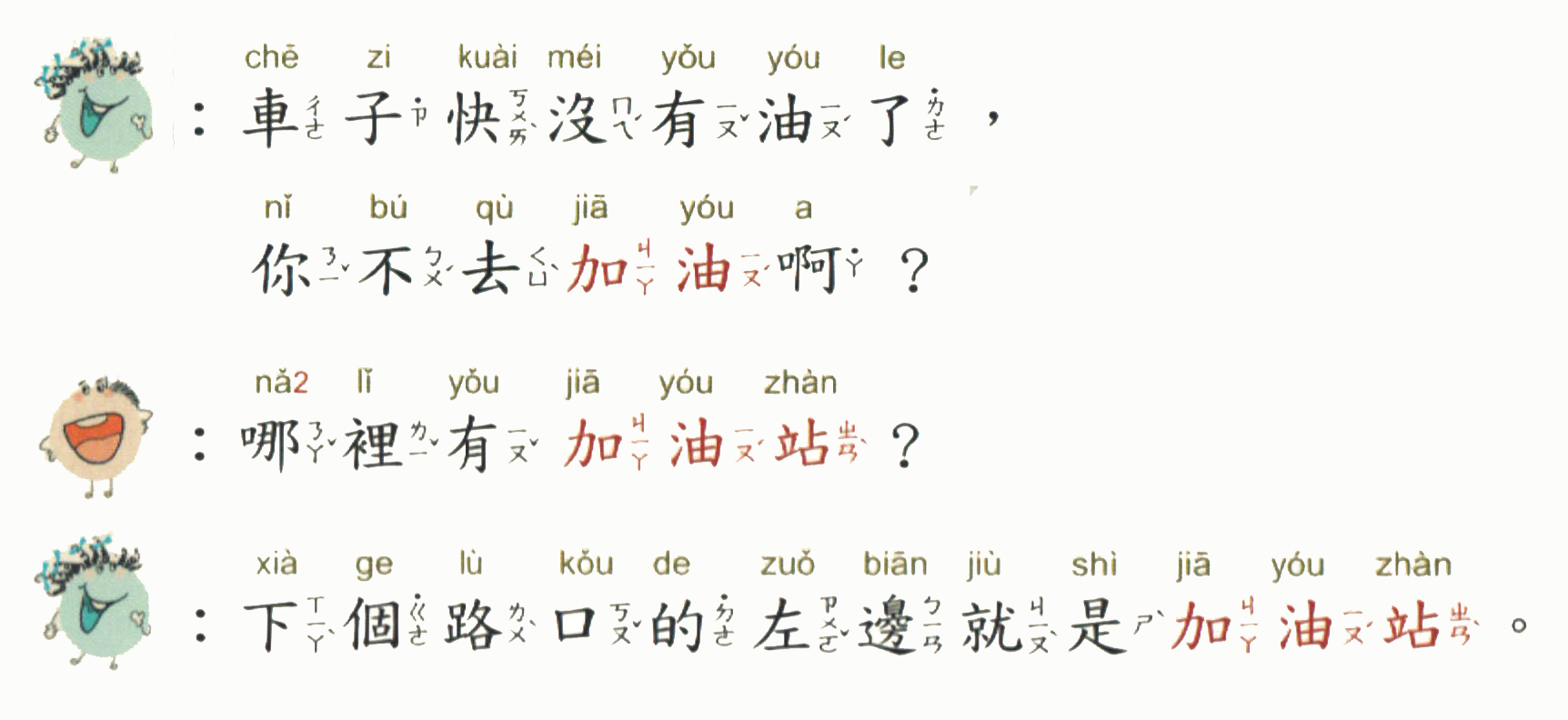 ? ?
? ? ?
? ? ?
( fuel charging; fuel filling )